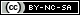 OPS245
Python Scripting
Part 3
Outline
In this lesson you will continue to learn about python scripting by adding more logical control statements
Loops
while
While Loops
The python while loop is very similar to the bash while loop (just remember the python syntax):
while condition:
  #block of code
Also remember that something in that block needs to change the condition, so the loop doesn’t go on forever.
Aside – Bad Conditions
Some new scripters will choose ‘bad’ conditions for their loops.
Some examples you will see online use:
while True:
	#some code
	break #forces the loop to exit
DO NOT DO THIS.
It leads to code that is difficult to follow and debug.
If you submit code with while True, it will not receive a mark.
Use a ‘real’ condition.
Else in While Loops
Python allows you to use else to define a last action for the loop to take.

while condition:
  #block of code
else:
  #last task at end of loop
  #note that it runs even if 
  #the loop did not
No Until Loop
Unlike some other languages, python does not have an until loop.
That’s ok, you just need to reverse the sense of your condition.
while <false> means the same this as until <true>
There are two good ways to deal with this:
Compare your condition to a Boolean with == or !=
See countup.py
Use the not() function (next slide)
The not() function
This function reverses the value of a Boolean (or condition) inside it.
A value that was False becomes True, and True becomes False.
See countup2.py
Note that both countup.py and countup2.py could work without having to reverse the condition, they are only examples of it in action.
while not(condition):
  #keep doing something
Summary
In this lesson you have learned how to use while loops in python.
This allows your scripts to repeat blocks of code as needed.
Very useful for repetitive tasks (e.g. for forcing the user to give you useful input).